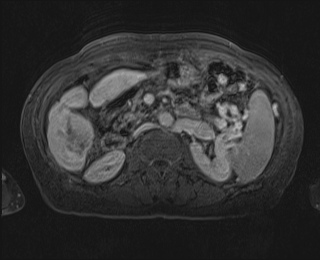 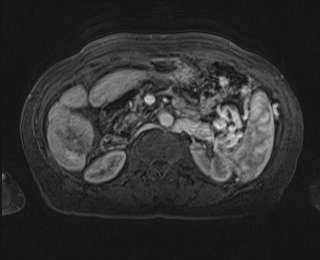 B
A
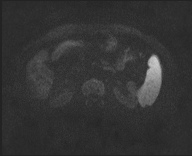 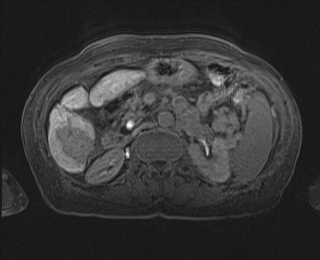 D
C
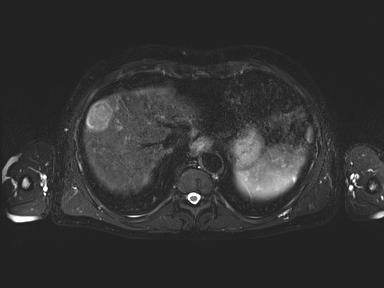 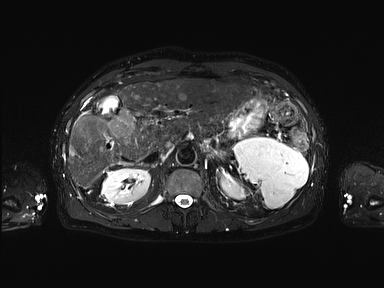 B
A
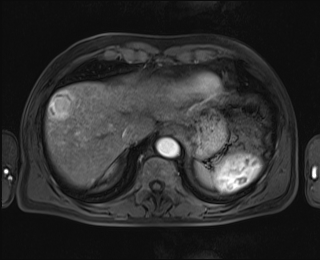 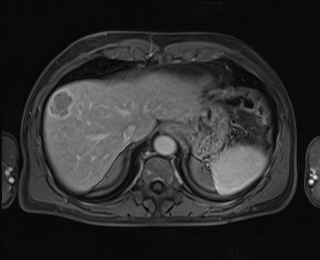 B
A
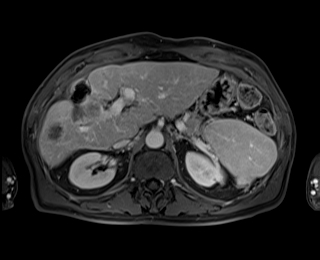 D
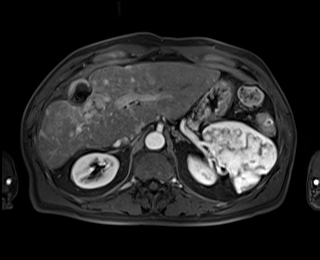 C
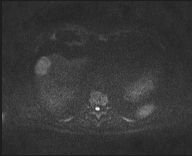 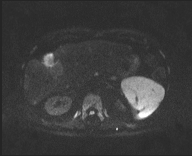 B
A
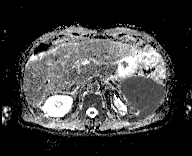 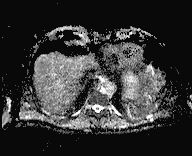 C
D
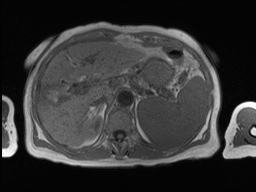 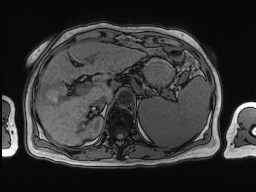 B
A
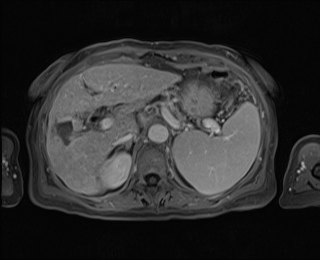 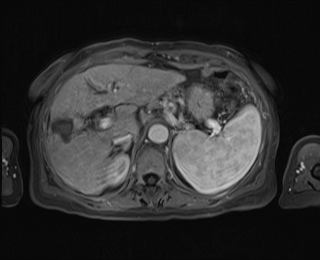 D
C
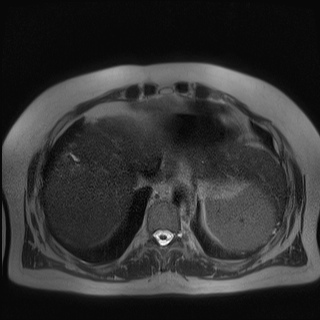 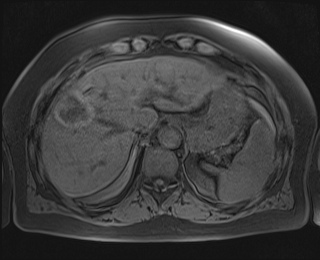 B
A
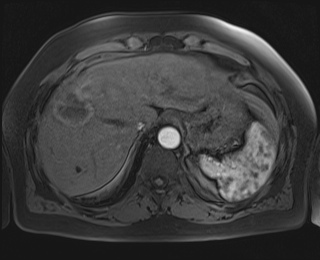 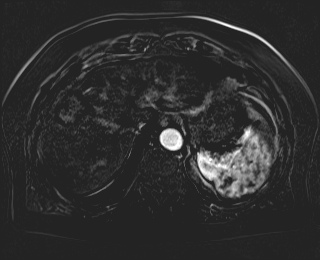 C
D
Figura 2: a) Haste T2-W in assiale;nodulo trattato, necrotico, disomogeneamente iso-ipointenso; è
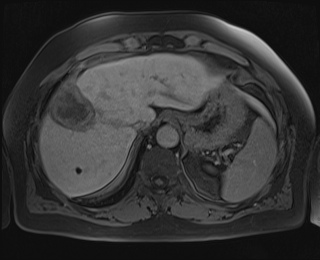 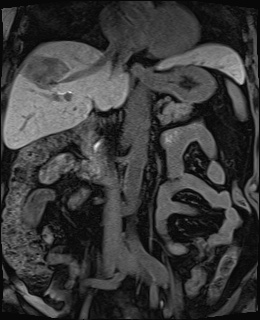 B
A
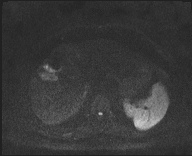 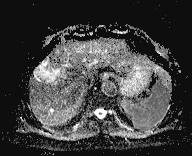 C
D